Geospatial Metadata
How maps can help you find stuff
Liz Woolcott
Utah State University
Kristen Jensen 
Utah Department of Heritage and Arts
Why do we need geospatial metadata?
The Only 22 Countries In The World that Britain Has Not Invaded
Luxembourg
Mali
Marshall Islands
Monaco
Mongolia
Paraguay
Sao Tome and Principe
Sweden
Tajikistan
Uzbekistan
Vatican City
Andorra
Belarus
Bolivia
Burundi
Central African Republic
Chad
Congo, Republic of
Guatemala
Ivory Coast
Kyrgyzstan
Liechtenstein
blah blah blah ...
[Speaker Notes: Kristen
So we can make maps]
Why do we need maps?
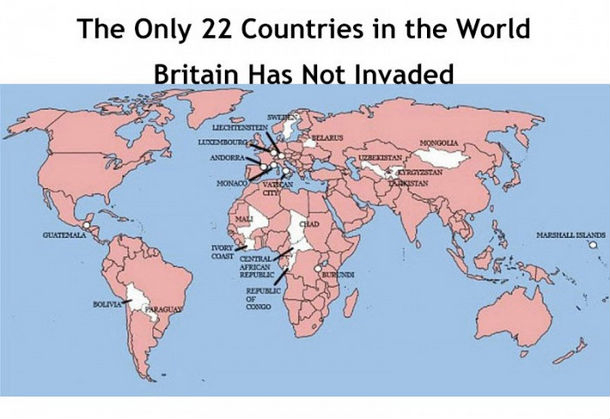 [Speaker Notes: Kristen
More engaging.  Link historical accounts to these countries]
Why do we need maps?
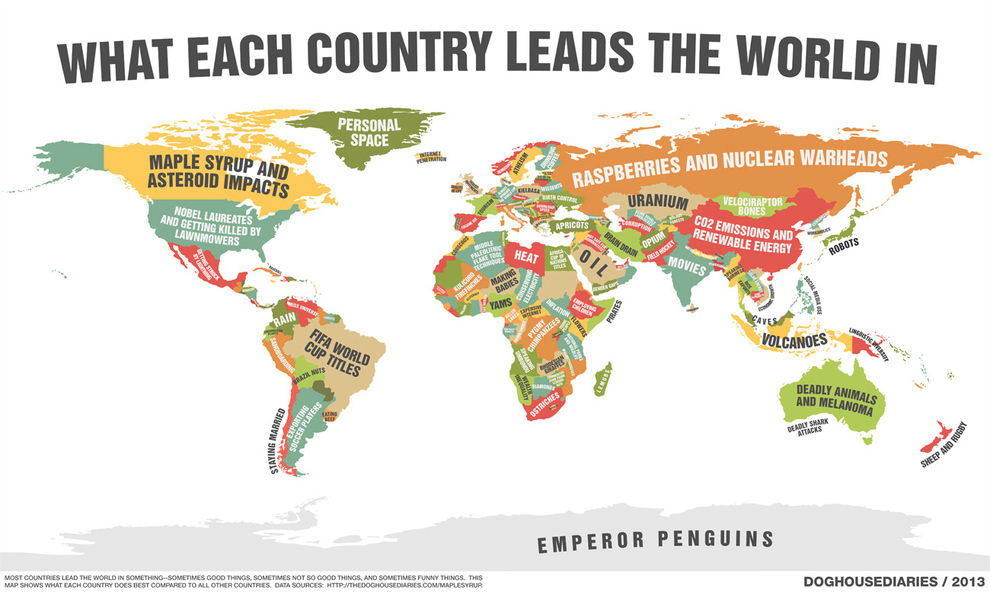 [Speaker Notes: Kristen
Context, evokes conversation - users give back info]
Tell stories
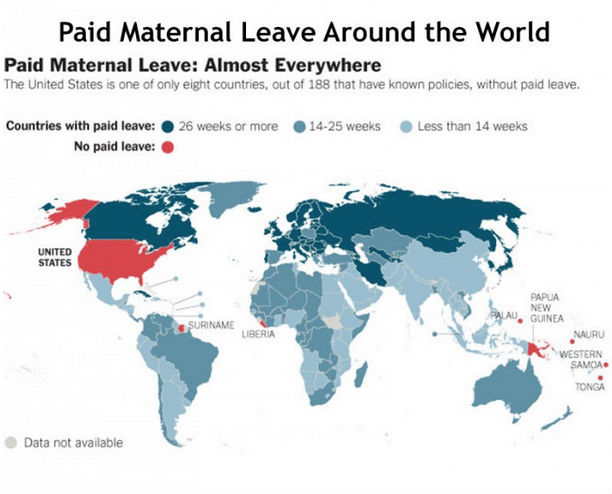 [Speaker Notes: Kristen
We could read a research paper about this.  Or we could link the data and supporting documentation to places.]
Interaction
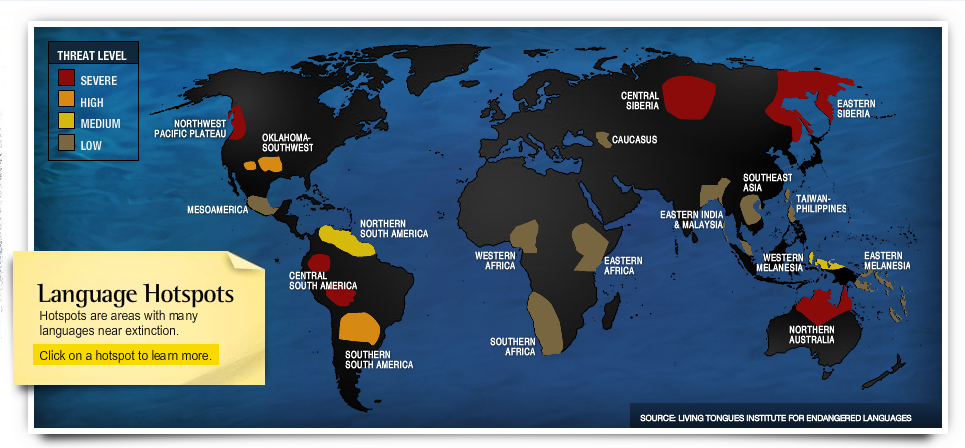 [Speaker Notes: Kristen
Dynamic engagement with information


National Geographic]
Keyword searches are so last century
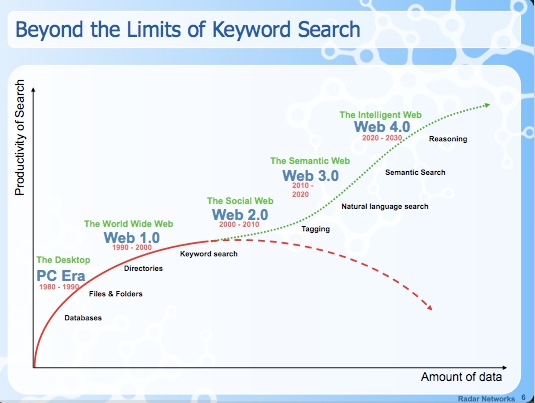 [Speaker Notes: Kristen
Tech Crunch 2008

lack context, relationships to other info

Plug for the Linked Data Interest Group]
What if you could ...
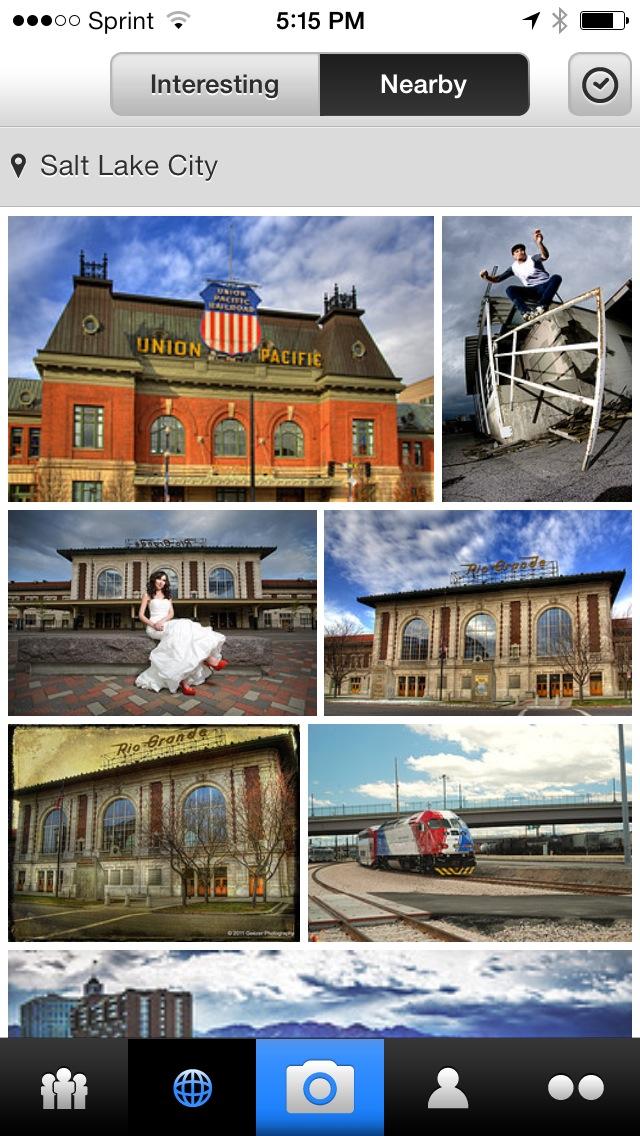 [Speaker Notes: Liz
Flickr Nearby

Let’s take a minute and switch roles - from the creators of content or curators of collections - and look at it from a user’s standpoint

Here’s an interesting user app - called Flickr Nearby - lets you see not just images that people have uploaded to Flickr, but images of things nearby you - something in relation to YOU as the user.
 
What if you could….
 See photos taken of places that were nearby you]
What if you could ...
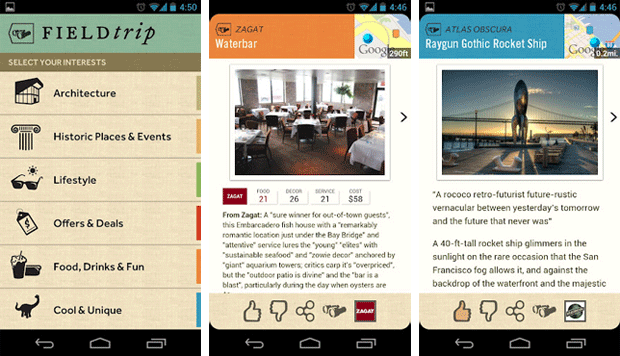 [Speaker Notes: Liz
Here is something similar - the Fieldtrip app.  Takes your GPS location and shows you interesting things near your location (historic places, interesting architecture, places to eat, etc.)

Once again - bringing content to the user based on the USER’s information (not necessarily keywords or overtly supplied information - users just have to have GPS turned on in order to get results).

Maybe a walking tour of a historic places.]
What if you could ...
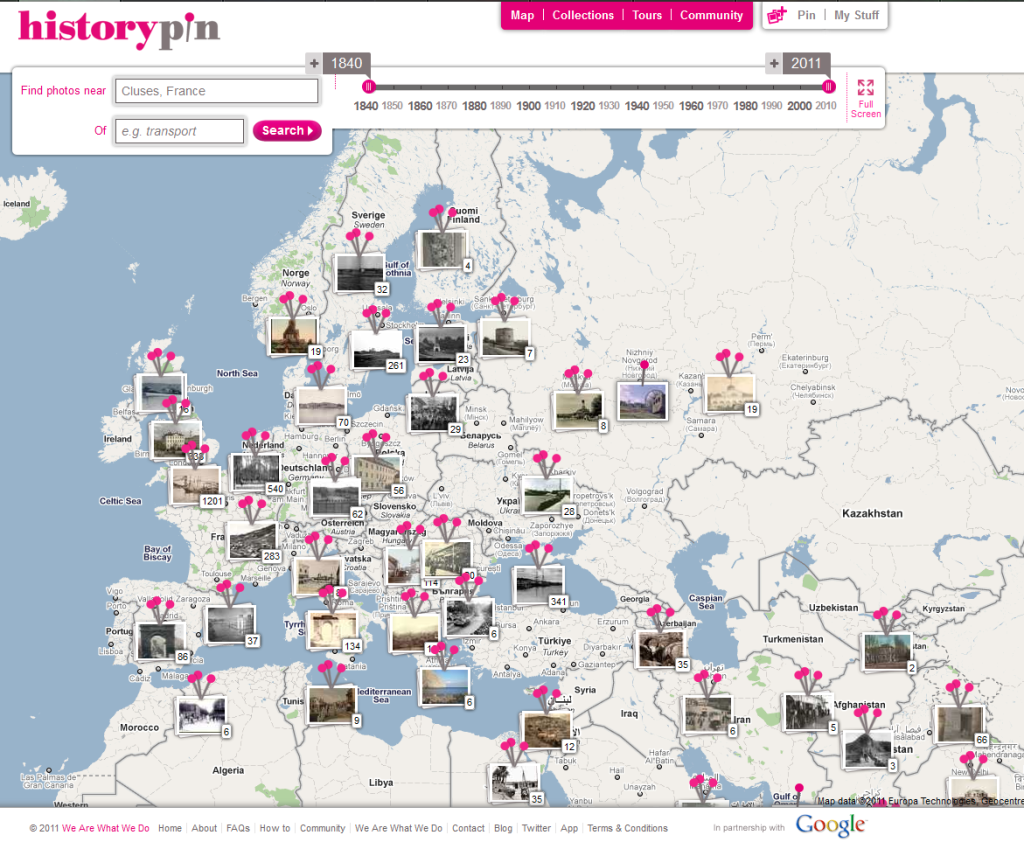 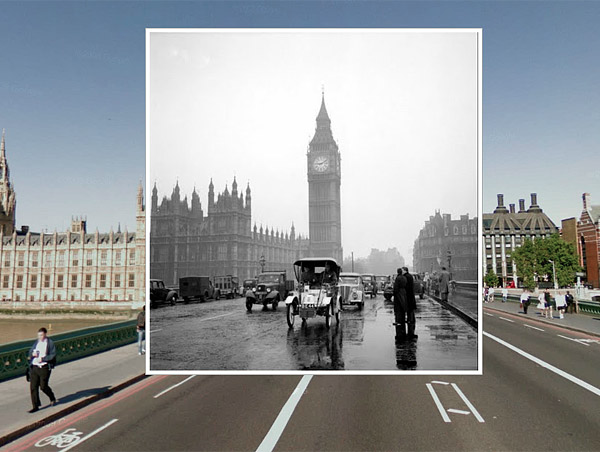 [Speaker Notes: Liz

What if you could search for photos in a visual interface?  

This opens up the possiblities of searching  - using context, instead of text and seeing the relationship of photographs:
-Distance/Nearness
-Old/New (superimposed on each other)

The advent of semantic web technologies, the “app” model of content delivery, and even the new rules for creating metadata or cataloging records are starting to look at the relationships between items, instead of focusing purely on description (for one each item).  Geospatial information is a easy way to connect related items.]
Why haven’t we done that?!!
Lots of standards/vocabularies to choose from
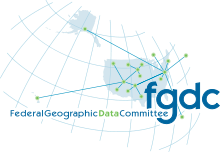 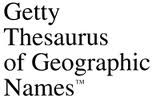 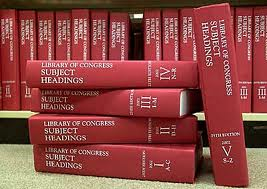 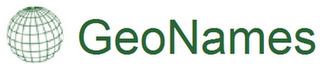 [Speaker Notes: Liz
How do we record the geospatial information? 
 - Coordinate data?
 - Controlled vocabulary?

If so, which ones?
How do we have interoperabilty if everyone is using a different standard?  What kind of cost and investment does this mean? How do we deal with legacy data and converting it to new formats?  Or simply just supplying it in the first place?

How do we balance the need for local control with interoperability?]
Why haven’t we done that?!!
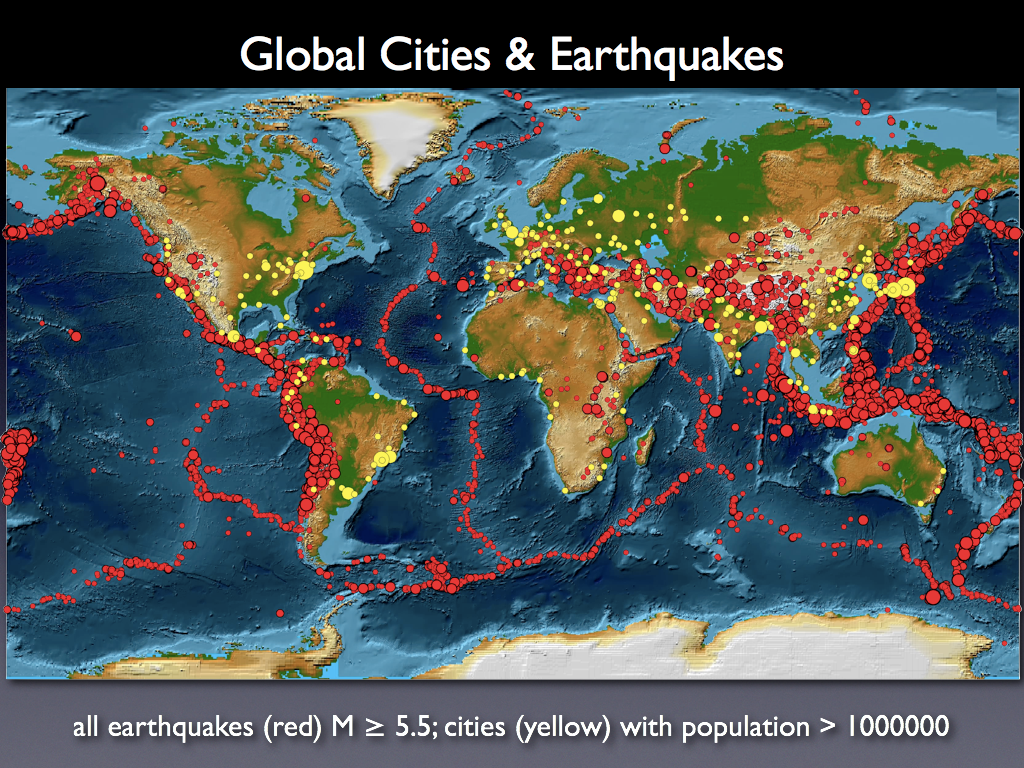 [Speaker Notes: Liz

What level of specificity?  
 - “Salt Lake City, Utah”  when looking for Intermountain West?   (Example: water in the intermountain west)
What if you are searching for regions or nicknames, not political subdivisions.

Regions, not political divisions;  eg Pacific Rim vs. specific city 
What is users aren’t interested in a specific place, but rather in a geographic region - how do they search  for or find those types of materials?]
The location of what?
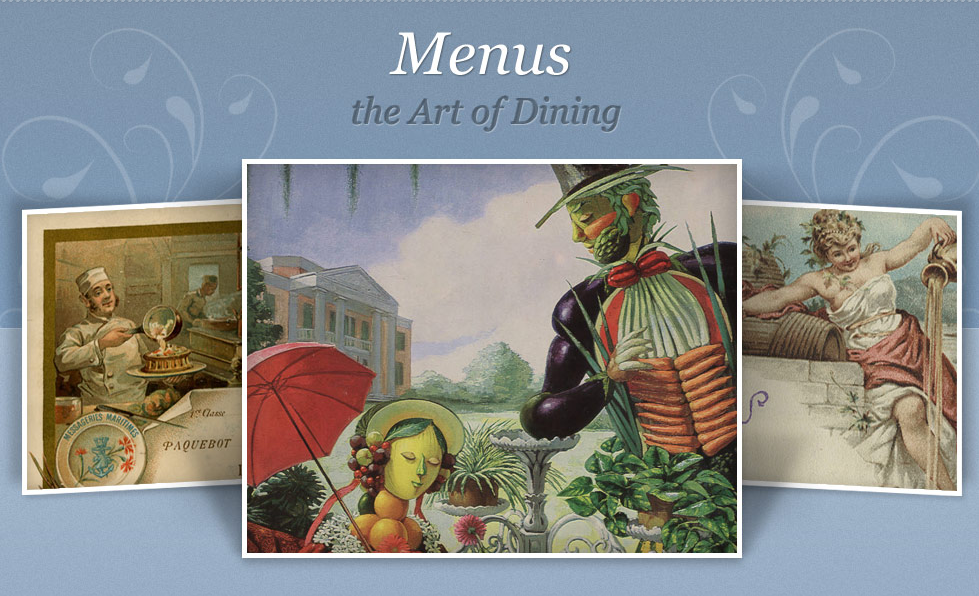 [Speaker Notes: Liz

Here is an example of a dilemma that Silvia (from UNLV) brought up - what does the geospatial location refer to?
Does it refer to the type of food/cuisine or to the location of the restaurant?

Dublin core indicates that spatial coverage refers to the spatial charcteristics of the intellectual content of the item.  In this case, one might argue that if it is French cuisine, the spatial coverage should be France, but others might argue that the location of the restuarant that created the menu was just as important to the idea of the “intellectual content”.

Collection of paintings, done by French impressionist painters, who painted Norwegian landscapes, that are now part of an exhibit in Florida.  The intellectual content could be “French impressionists” just as much as the “Norwegian landscapes”  and in a Fieldtrip app, the exibit location is key.

What exactly is it that we are recording - and do our users understand that?  There is a lot of geospatial information relevant to the items that users need that doesn’t fit simply within the traditional Dublin Core definition of dcterms:spatial.]
Which Washington?
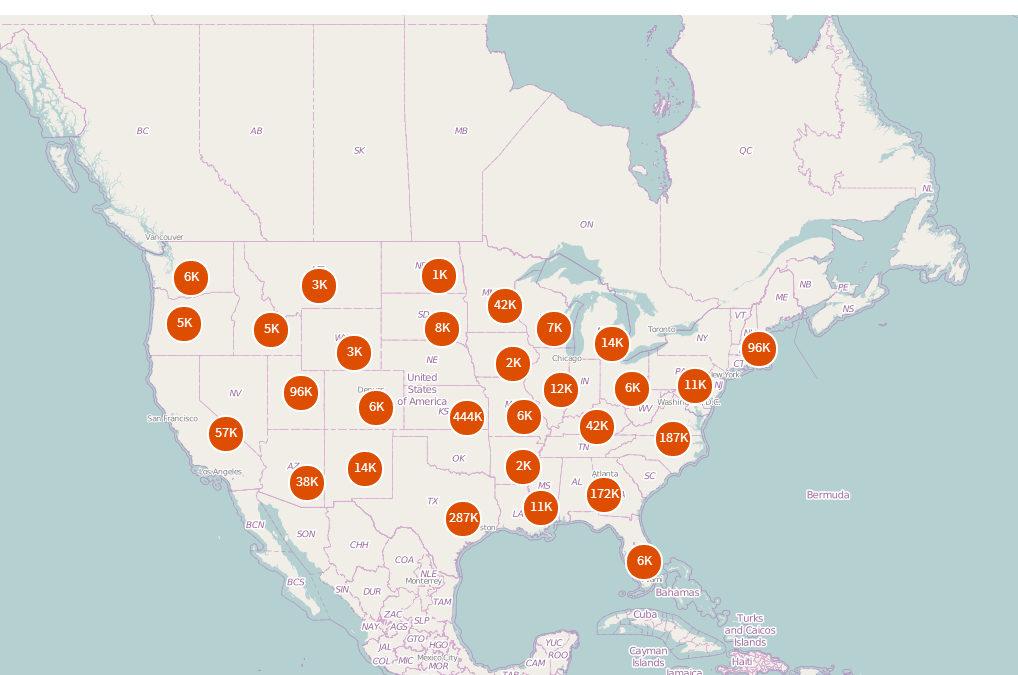 [Speaker Notes: Liz
How do we deal with disambiguation?  

Disambiguation - DPLA - Washington County / Washington State / Washington D.C. 

What if there are names that are the same?  What do we do when there are 31 Washington Counties (which there are) or 50 Greenville Cities? How do we differentiate?

If we were to create a field labeled “County” and map it to dcterms:spatial and populate it with the term “Washington”, we lose the contextual information (the field label of “county”) when we harvest metadata.  If we were to even put in “Washington County”, which one of the 31 counties would it be referring to?  

If conflicting or lacking information in our metadata, then it is difficult for consortias further up the chain (like MWDL or DPLA) to figure out which instance we are talking about - they have to default to algorithms, such as one that pairs the dcterms:spatial information with the location information of the contributing institution.  

If no geospatial metadata, then those items are excluded from whatever map-based discovery tool is being used.]
They moved the hospital?
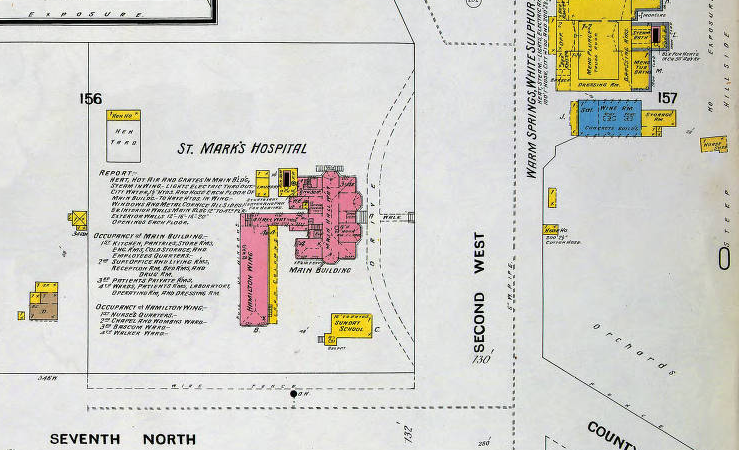 [Speaker Notes: Kristen
Addresses change - second west is now third west]
Where is Mount McKinley?
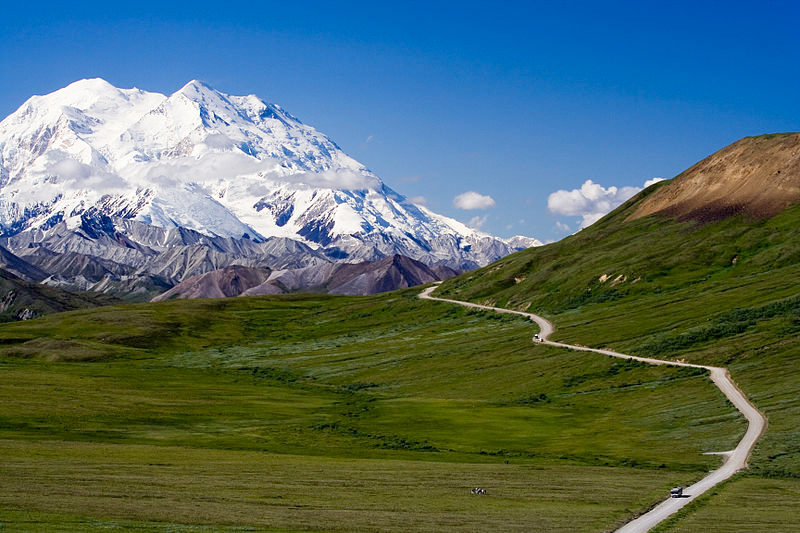 [Speaker Notes: Liz
Place names changes, or have naming disputes?
What do we do with places such as Mount McKinley which was known as Denali by indigenous populations and is recognized as Denali by the Alaska Board of Geographic Names, but is Mount McKinley to the U.S. Board on Geographic Names - mostly due to political disputes.
Now known as Denali
Squaw Peaks are gradually being renamed

“The Alaska Board of Geographic Names changed the name of the mountain to Denali, which is how it is referred to locally. However, a 1975 request by the Alaska state legislature to the United States Board on Geographic Names to do the same was blocked by Ohio congressman Ralph Regula, whose district includes McKinley's hometown of Canton.[22] Members of the Ohio congressional delegation continue to protect the McKinley name, blocking attempts by the Alaska congressional delegation to get the Board of Geographic Names to change it to Denali. Thus, Denali is correct according to the Alaska state board, while McKinleyis correct according to the national board.” - Wikipedia]
“Challenges”
Difficult to create map interfaces when:
Geospatial standards/vocabularies vary
Inconsistent metadata
Metadata is “keyword” dependent
How do we reflect changing names?
How do we accommodate regional information/non-political divisions?
What do you think?
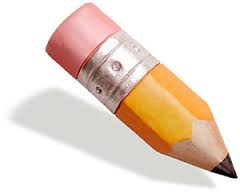 [Speaker Notes: Liz?
Different types of items call for different types of geospatial data
not every item has geospatial data
not every location has a name
geospatial standards vary]
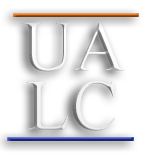 Task Force Timeline
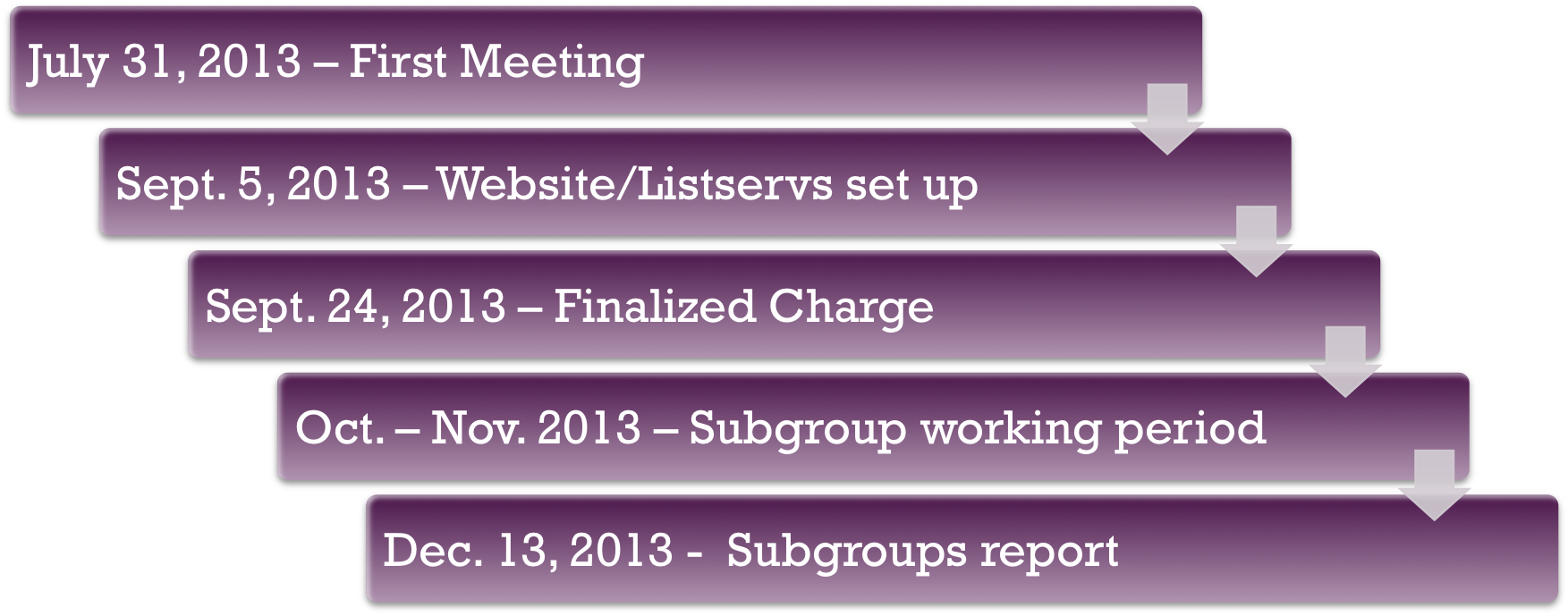 [Speaker Notes: Kristen
Called for volunteers at spring UALC digitization committee meeting

skip to the charge]
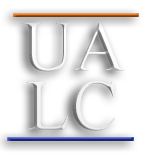 Task Force Charge
1. Identify existing geospatial metadata practices
2. Develop guidelines for standardizing
3. Creating map-based search interfaces
4. Identify and share tools
https://sites.google.com/site/mwdlgeospatial/
[Speaker Notes: Kristen
ID key issues and problems
ID easily achievable practices that MWDL partners can implement in the interim before a final recommendation is made
ID examples of map-based search Interfaces, successful and unsuccessful

Suggest steps for addressing keys issues and problems 
Recommend revisions to the MWDL Dublin Core Application profile to accommodate geospatial metadata]
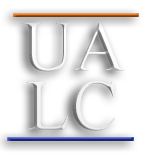 Task Force Deliverables
An online bibliography of resources
Guidelines for MWDL geospatial metadata practices
Recommendations & instructions for creating map-based search interfaces or search functionality
Final report on the task force’s activities, findings, and recommendations.
[Speaker Notes: Kristen]
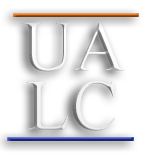 Task Force Timeline
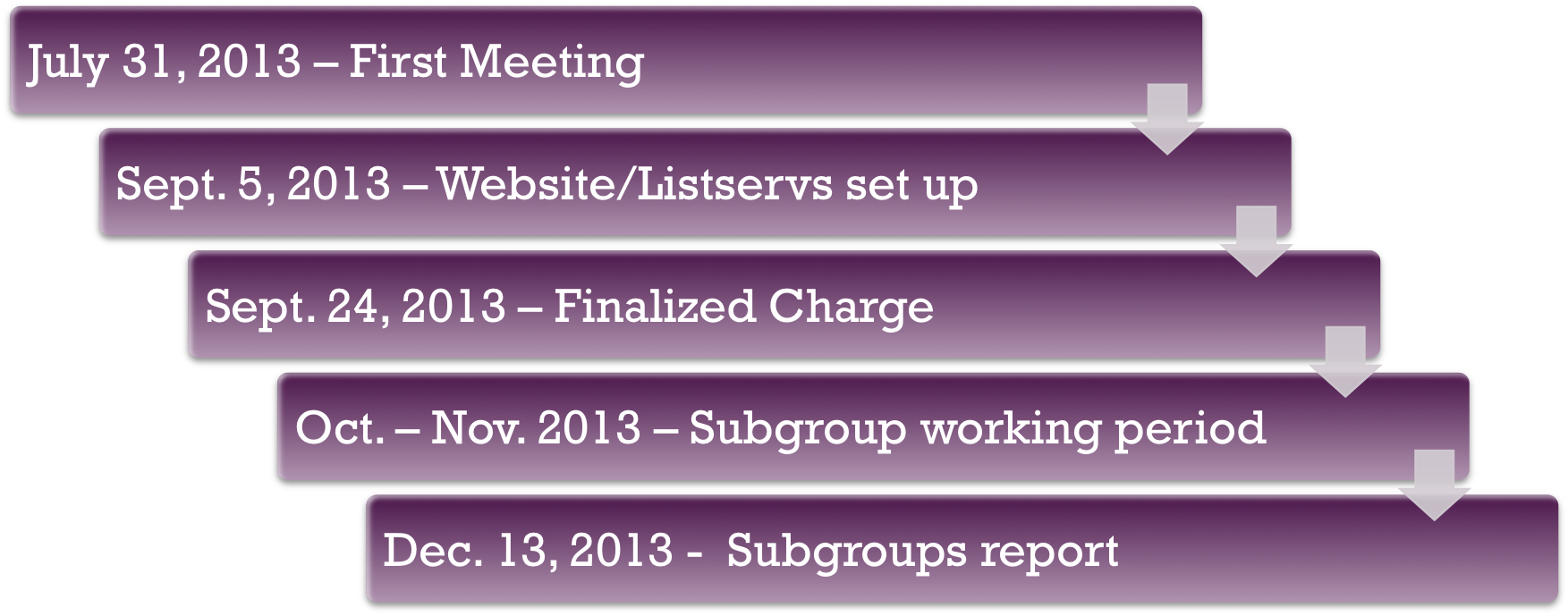 [Speaker Notes: Kristen
Subgroups formed]
What we think we know
“Recommendations for Geospatial Standards for Digital Collections in the Mountain West Digital Library” 
by Dorotea Szkolar

Participants:  THANK YOU!
Anna Neatrour (team lead)
Kristen Jensen  
Silvia Southwick 
Jeremy Myntti
[Speaker Notes: Kristen
Subgroup 1:  Revised and updated recommendations based on the current environment]
Low-hanging fruit
Identify strategies for short-term gain
Recommendations for next phase of Task Force

Participants:  THANK YOU!

Liz Woolcott  (team lead)      	Jeremy Myntti
Greta Bahnemann		Sowmya Athithan
Sandra McIntyre
[Speaker Notes: Kristen
Subgroup 2]
Some map-based interfaces
Webinar on March 18, 2014 @ 11:00 AM MST
“Geospatial Interfaces:  How to Use Good Metadata Once We Have It”

Participants:  THANK YOU!

Michelle Olsen     (team lead)	Paula Mitchell
Robyn Krohn Keeling	Christian Sarason
Bert Granberg		Ken Rockwell
Devin Becker
[Speaker Notes: Kristen
Subgroup 3]
“I [we] recommend …”
Include dcterms:spatial in new records (if applicable)
Map existing geospatial metadata field(s) to the Dublin Core spatial refinement of coverage (dcterms:spatial)
Explicit hierarchy e.g. City; County; State; Country
If you’re going to abbreviate, be consistent!
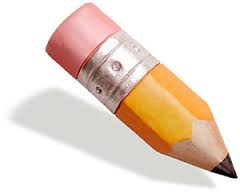 [Speaker Notes: Kristen
tell them about the interactive part]
Next Step
Form 3 more subgroups to 

1.  Evaluate Controlled vocabularies
2.  How to convey coordinate data
Assess requirements of successful map-based interfaces
User-stories
[Speaker Notes: Liz]
“Controlled Vocabs”
What do you think about …?
Geonames.org
LCSH
Getty TGN
Others?
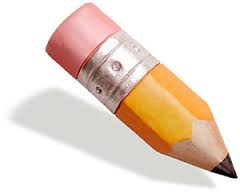 [Speaker Notes: Liz
Invite participants in the subgroup]
“x,y ???”
Evaluate options for conveying coordinate data or other standards in traditional GIS
Address data
Polygons
Lat long
GeoJSON
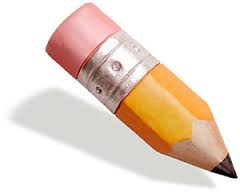 [Speaker Notes: Kristen
Open conversation - scribe or add thoughts to the document.
Guiding questions but add your thoughts free form]
“User Stories” & “Cool maps”
How people might use geospatial metadata, to guide how we develop map-based interfaces.

As a Tourist, I want to be alerted to nearby attractions, so that I can visit them. 
Please.
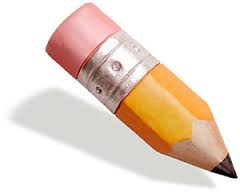 [Speaker Notes: Kristen
Two tabs]
“Your turn!”
If you want to help, contact 

Liz Woolcott			Kristen Jensen
liz.woolcott@usu.edu		kjensen@utah.gov
435-797-9458			801-245-7243
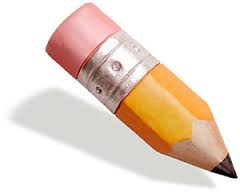 [Speaker Notes: Kristen and Liz]